А. С. Пушкин«Осень»
Учитель начальных классов МОУ «Гимназия № 3»
 г. Ивантеевка Московской области
Толоконникова Дарья Юрьевна
Словарная работа
Очи – глаза
Очарование - чарующая сила, прелесть кого или чего-нибудь, в значении «очень красиво»
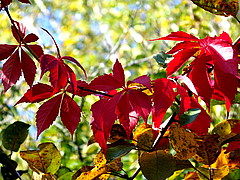 Унылая пора! Очей очарованье!
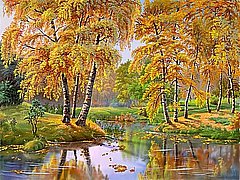 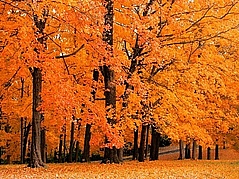 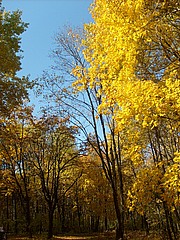 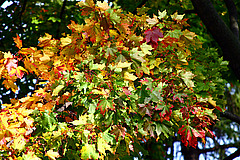 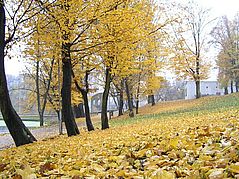 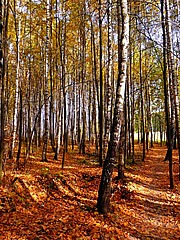 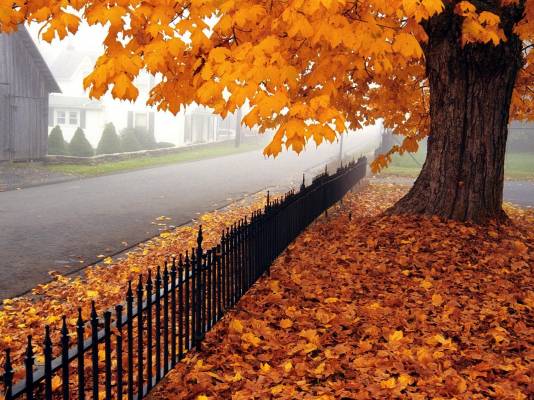 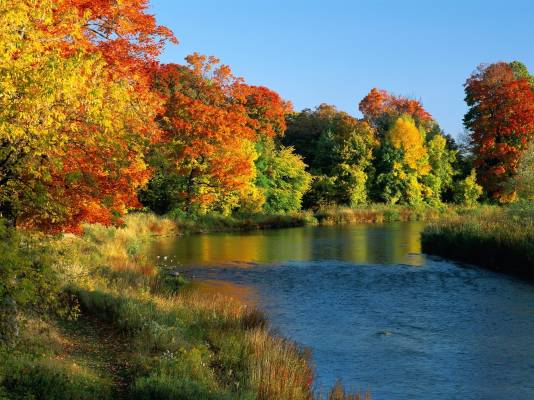 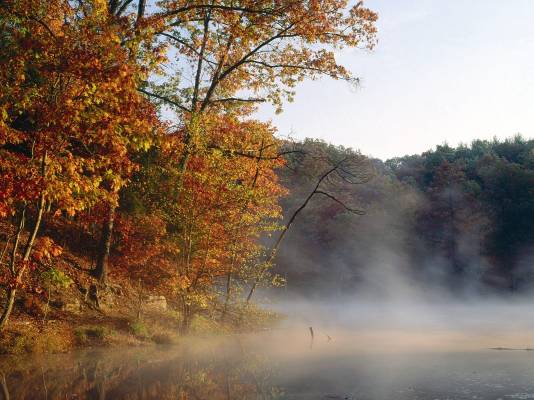 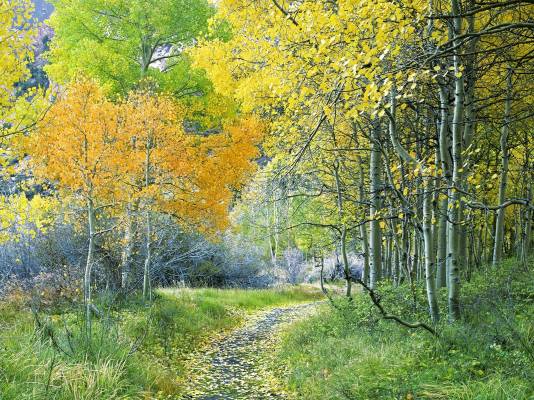 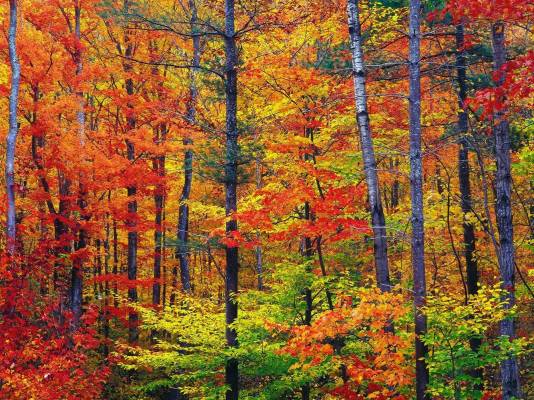 И.И.Левитан «Золотая осень»
И.И.Левитан «Осень»
Картины И.И.Левитана
«Осень»
«Золотая осень»